Victoria University Employment Forecasting (VUEF) results for Skills Tasmania
Janine Dixon, Chandra Shah, Khandakar Ahmed, Wenjie Ye
Centre of Policy Studies and Victoria University
March 27, 2025
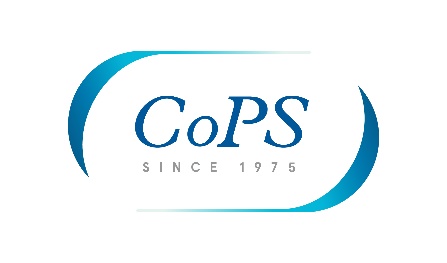 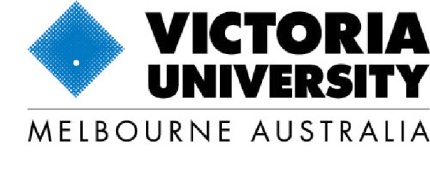 Overview
Employment forecasts for Tasmania
Dashboard
How it works
Expert input
Macro environment
Supply by educational group
Industry results
Occupation results
Regions
What is VUEF (Tasmania 2024)
Seven data cubes, forecast quarterly to 2029q2
Industry x occupation x region
Occupation x qualification field x region
Occupation x qualification level x region
Qualification field x qualification level x region
Occupation x hours worked
Occupation x age x sex
Hours worked x age x sex
PowerBI dashboard
https://www.skills.tas.gov.au/workforce-insights-and-data/employment_projections_dashboard
The dashboard – please check it out!
https://www.skills.tas.gov.au/workforce-insights-and-data/employment_projections_dashboard
Snapshot of the economy: Input output table
Economic Agents…
Many Industries
Sales structure
Goods and services…
Competitive imports
Many Occupations
Cost structure
Demographic and qualification limits
Factors of production
Created by investment
Fixed supply
National accounts aggregates
Our job: Update every price and quantity in this table for every time period in the forecast, staying true to 
Forecast national accounts aggregates (RBA)
Demographic projections, technological change, taste changes, industry expert forecast
Expert inputs
Total employment, Tasmania
Growth of almost 15,000 jobs between 2024 and 2029
Employment in Tasmania
Macro environment
Productivity decline
Source: ABS to 2024q1, RBA 2024q2 to 2026q2, VUEF from 2026q3
Post-2024 structural change or correction from pre-2024, including return to productivity growth
Slow-down in G – connection to Div O, P, Q
Strong growth in imports, patchy on exports – connection to manufacturing, mining, agriculture
Dwelling Investment weak and may not account for new homebuilder scheme – connection to residential construction
Consumption and (non-dwelling) investment track fairly close to GDP
Educational attainment
Millenial/Gen X
Born 1979-88
Gen X/Boomer
Born 1959-68
Gen X
Born 1969-78
Entering employment
Source: ABS Survey of Education and Work (SEW)
New Qualifications
Qualification projections
Employment by qualification: share of total
Share of workforce, 2024q1 and 2028q2
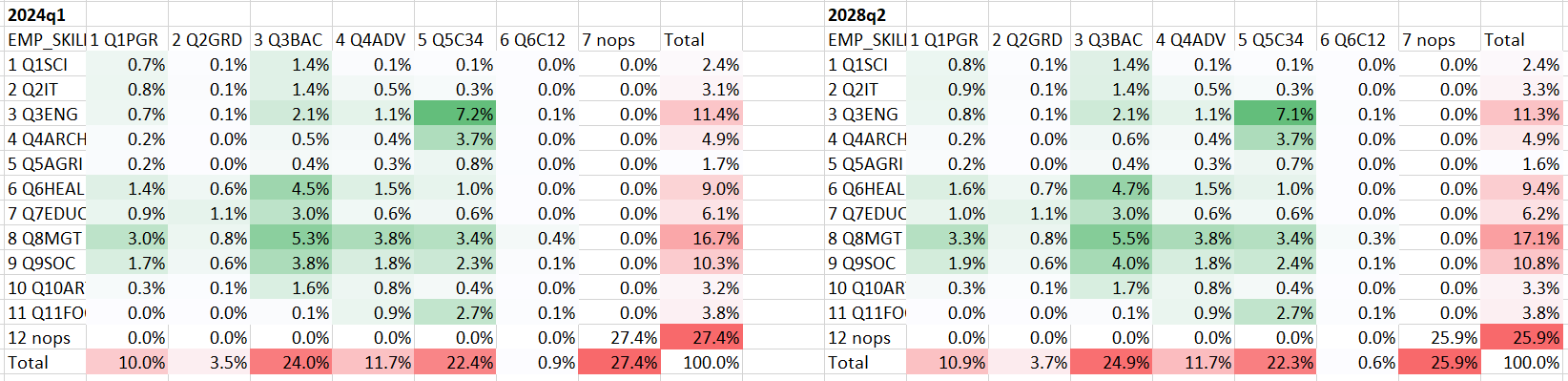 Largest group is no post-school education (nops)
Strong decline in this group
Largest Qual levels are Bachelor and Cert III-IV
Bachelor grows and Cert III-IV declines to 2028
Largest Fields are Management and Engineering
Management increases and Engineering declines especially at Certificate level
Strong increases in Health and Society/Culture
Change in workforce share, 2024q1 to 2028q2
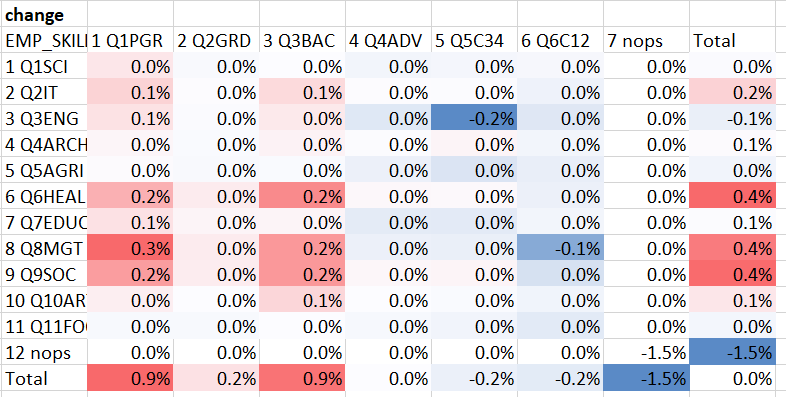 Industry employment
All charts: 2024q2=100
LFS to 2024q2, Forecast thereafter
Population-serving
The shopping mall
All charts: 2024q2=100
LFS to 2024q2, Forecast thereafter
The office
All charts: 2024q2=100
LFS to 2024q2, Forecast thereafter
Trade and investment
All charts: 2024q2=100
LFS to 2024q2, Forecast thereafter
All charts: 2024q2=100
LFS to 2024q2, Forecast thereafter
Finger in every pie
Occupation employment
Education x Occupation
Persons view translates percentages into headcounts
Large starting values for Professionals with PG and Bachelor quals, and Trades with Cert III-IV
Percentage view shows qual/shift effect, and occupation/share effect.
Pull towards O4, O7
Largest shift in Postgrad, GradDip, Bachelor
C12 excluded (large neg)
Regions
Regional growth rate forecasts are similar, despite large regional discrepancies in the past
Population forecasts indicate South East and West and North West are forecast to grow more quickly than Hobart and Launceston
Conclusions
Employment in Tasmania is forecast to grow by almost 15,000 jobs between 2024 and 2029
VUEF aims to add detail to existing views held by policy makers
The workforce is rapidly becoming more educated
Health Care and Social Assistance will account for more than 30% of growth
Professional and Caring occupations will be the fastest-growing
Growth will be evenly dispersed across the regions
Potential for improvement – testing and validation workshops
Explore further: https://www.skills.tas.gov.au/workforce-insights-and-data/employment_projections_dashboard
Recent engagements
Jobs Queensland Anticipating Future Skills V1-5
https://jobsqueensland.qld.gov.au/anticipating-future-skills/
Jobs and Skills Australia (formerly National Skills Commission)
https://www.jobsandskills.gov.au/data/employment-projections
https://www.nationalskillscommission.gov.au/publications/shape-australias-post-covid-19-workforce
AI Workforce Study (ongoing)
NSW Government
VUEF is part of the NSW “Common Planning Assumptions”
https://www.treasury.nsw.gov.au/sites/default/files/2022-11/20221109-victoria-university-employment-projections-for-nsw-2016-66.pdf
WA Department of Training and Workforce Development
SA Department for Innovation and Skills
NT Department of Industry, Tourism and Trade
Victoria University “Skills and Jobs for Melbourne’s West”
https://www.vu.edu.au/vu-rise-recover-innovate-sustain-evolve/jobs-skills-hub/skills-jobs-for-melbournes-west